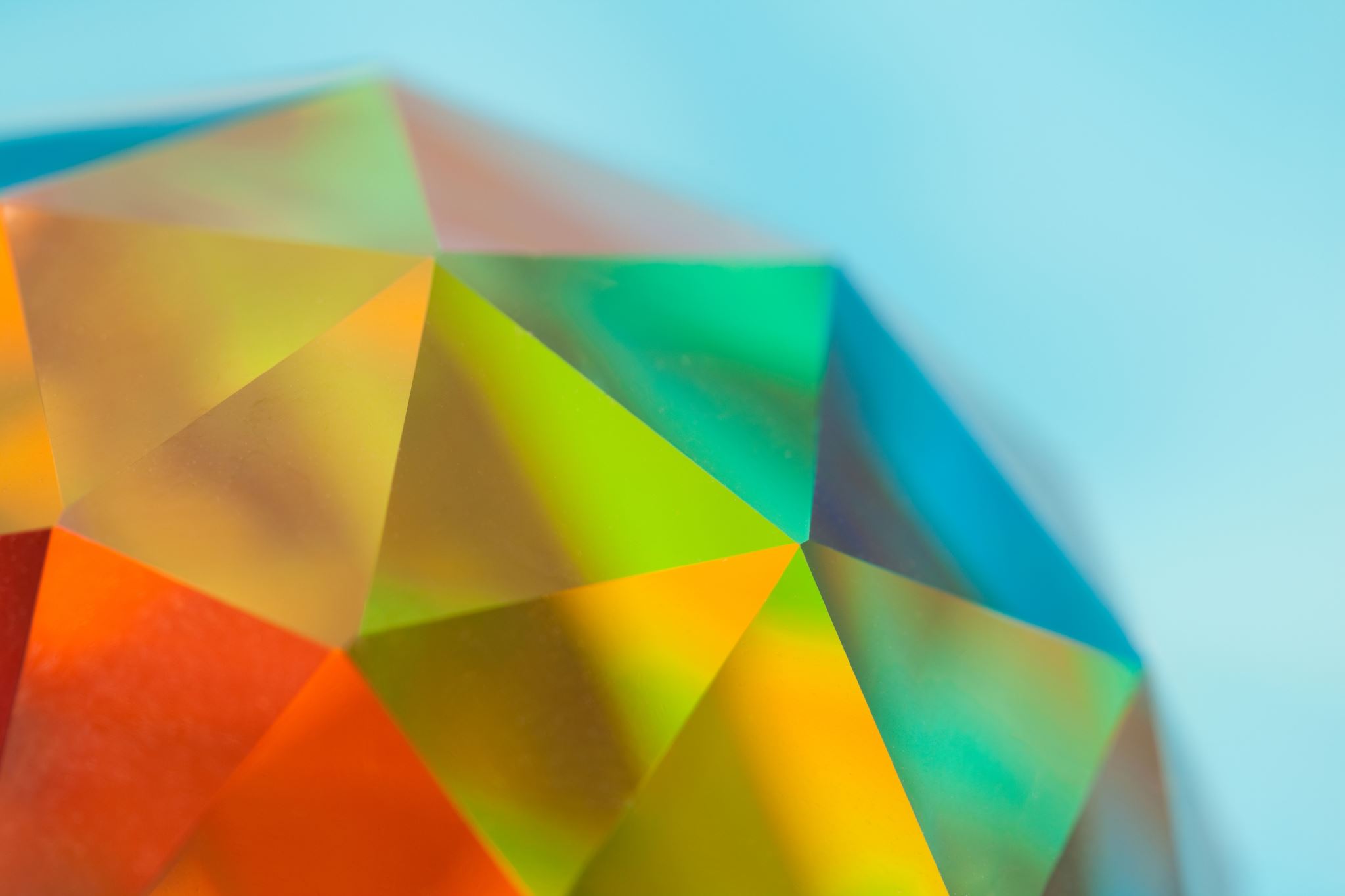 Trabertův proud, H-vlny
Mgr. Marie Krejčová
Trabertův proud = ultrareiz = proud 2/5
Režim CC, velké deskové elektrody v transvertebrální lokalizaci podle zdroje bolesti
Intenzita: PPA, doba aplikace obvykle 15 minut
Parametry Trabertova proudu
Uložení elektrod u Trabertova proudu
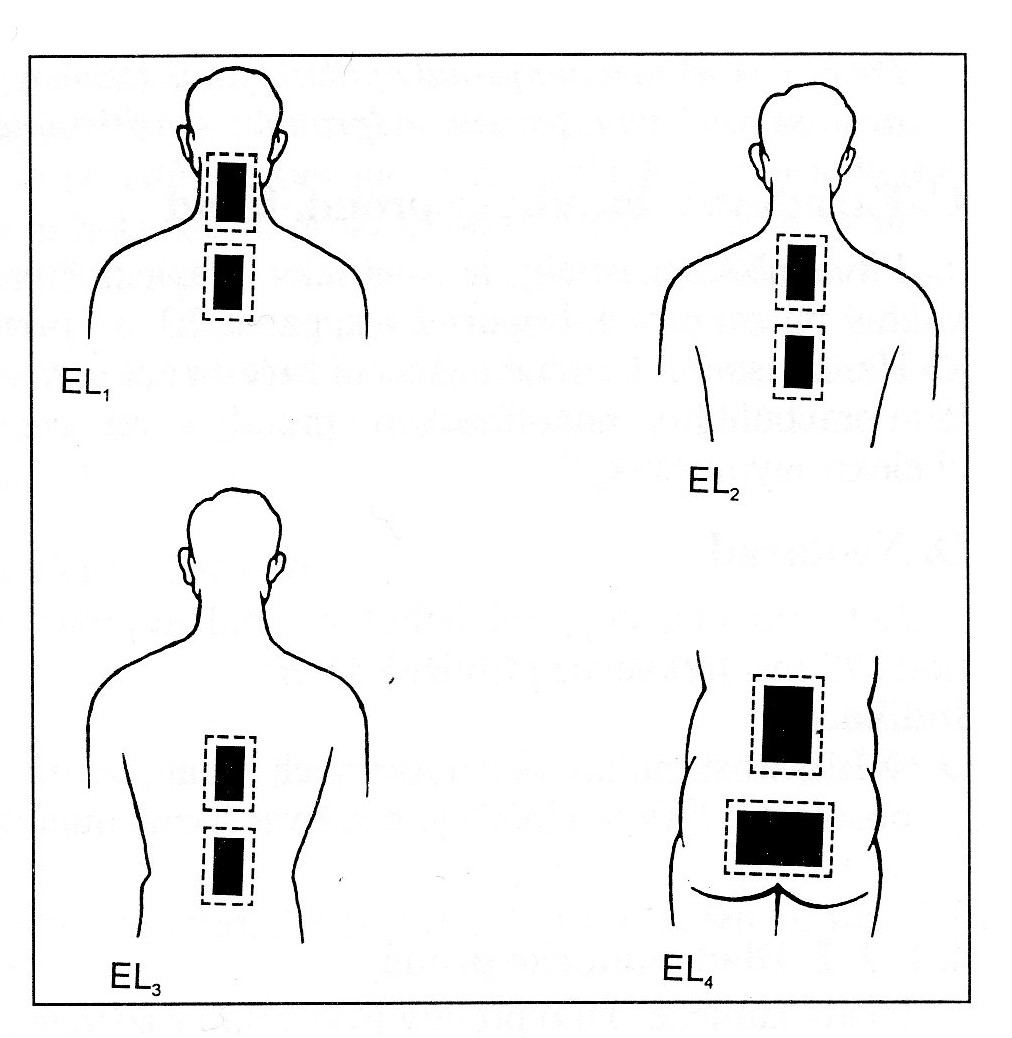 EL1 (1 EL NA ZÁHLAVÍ, 1 EL C5-7): menší elektrody, polarita: katoda vždy kraniálně (1 výjimka: propagace cerviko-kraniální B)
Cave! Epileptické záchvaty

EL2 (1 EL C5-Th1, 1 EL NA Th3-6 ): u bolestí HKK

EL3 (1 EL Th9-Th12, 1 EL NA L1-3 ): u bolestí dolní Th a L páteře

EL4 (1 EL Lp - DOLNÍ OKRAJ ELEKTRODY U L5, 1 EL HORRIZONTÁLNĚ "NALEŽATO" NAD SACREM ): u bolestí DKK
Lokalizace elektrod dle Träberta, anoda je vyznačena červeně, katoda zeleně
TRABERT ULOŽENÍ ELEKTROD
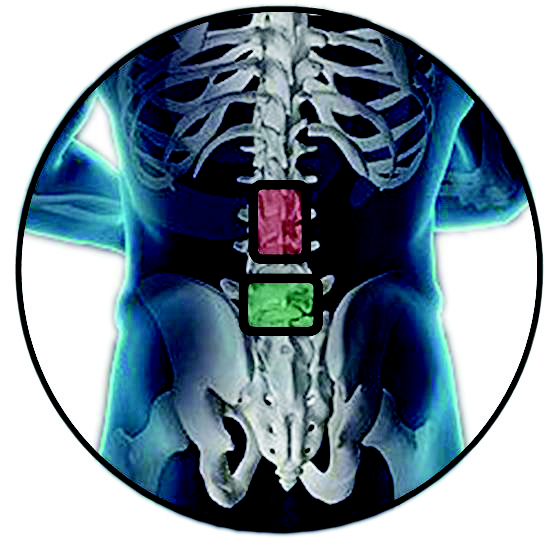 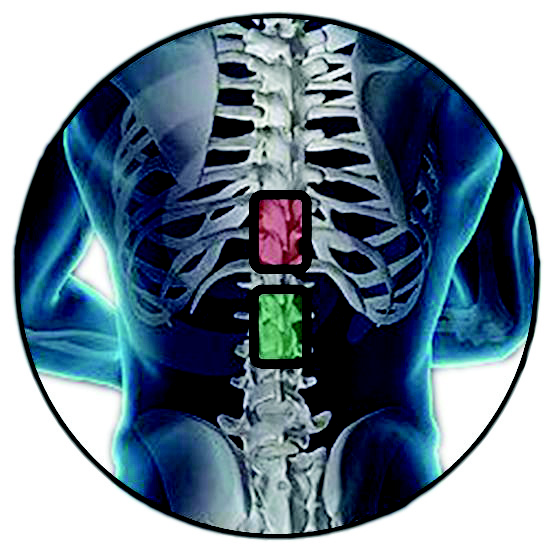 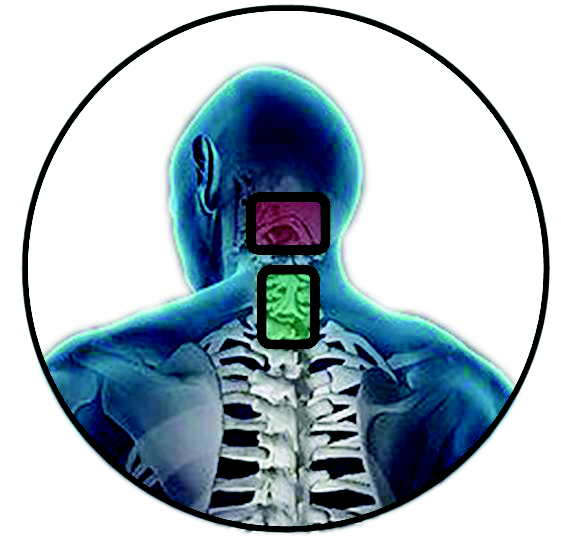 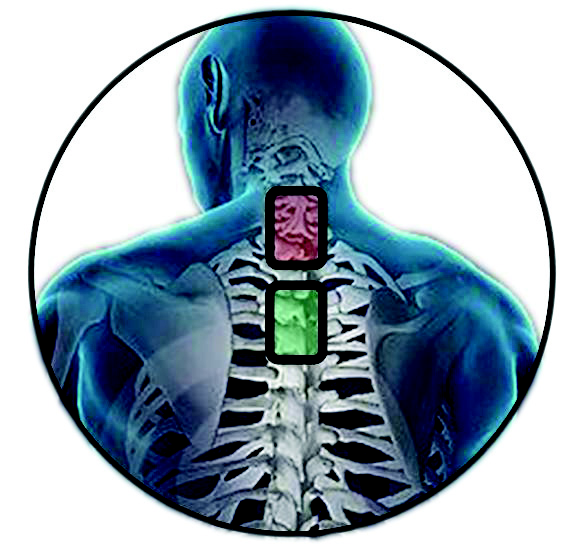 Trabert poznámky pro praxi
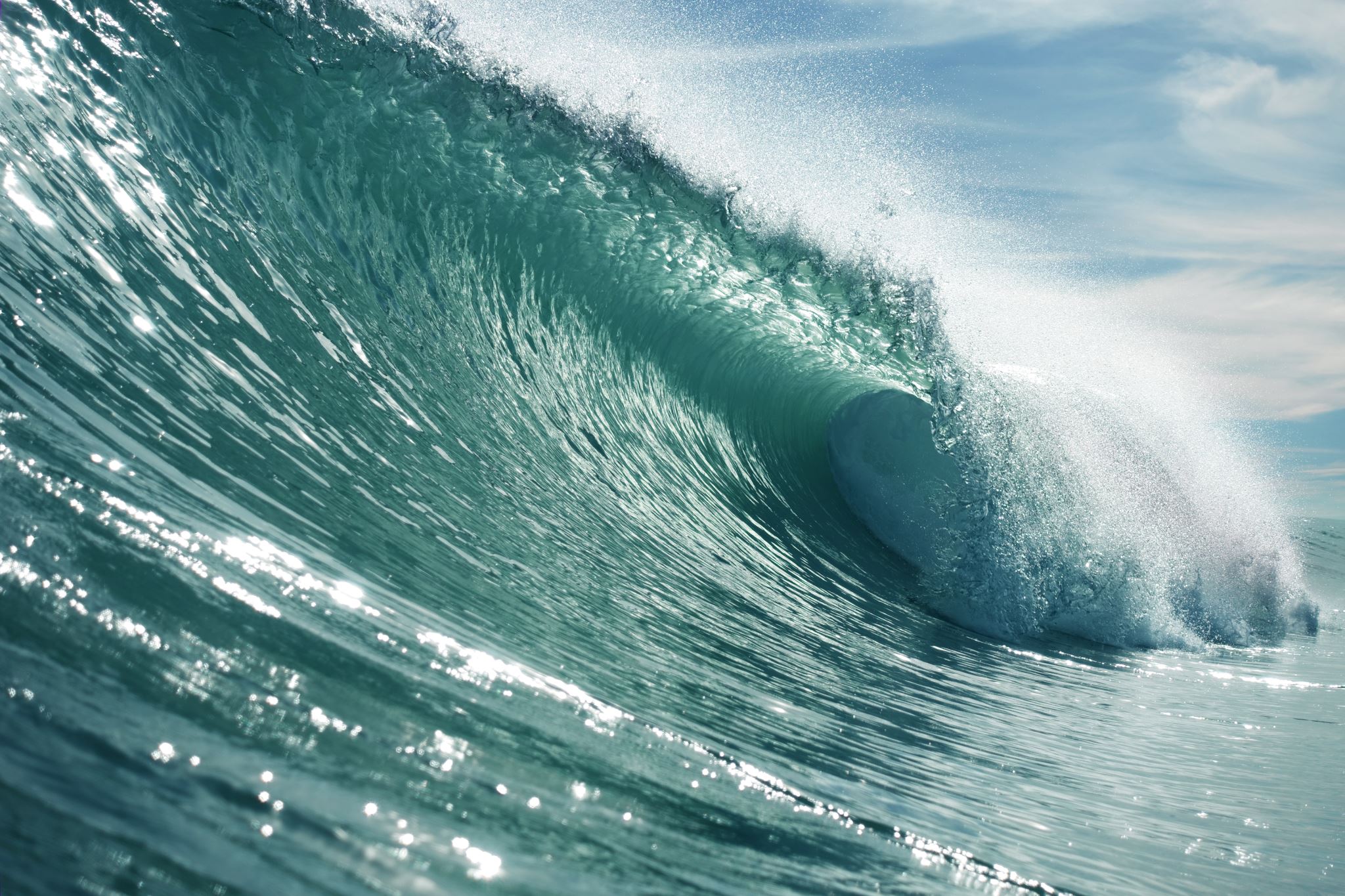 H-VLNY
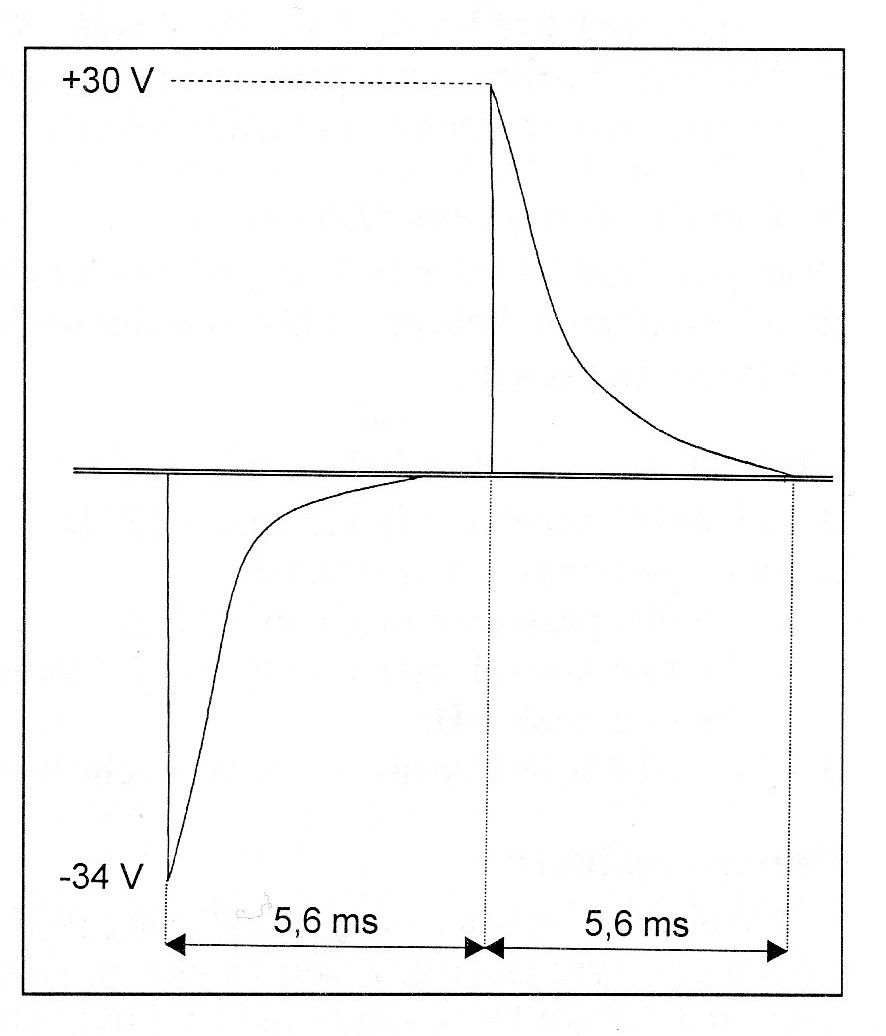 H-VLNY
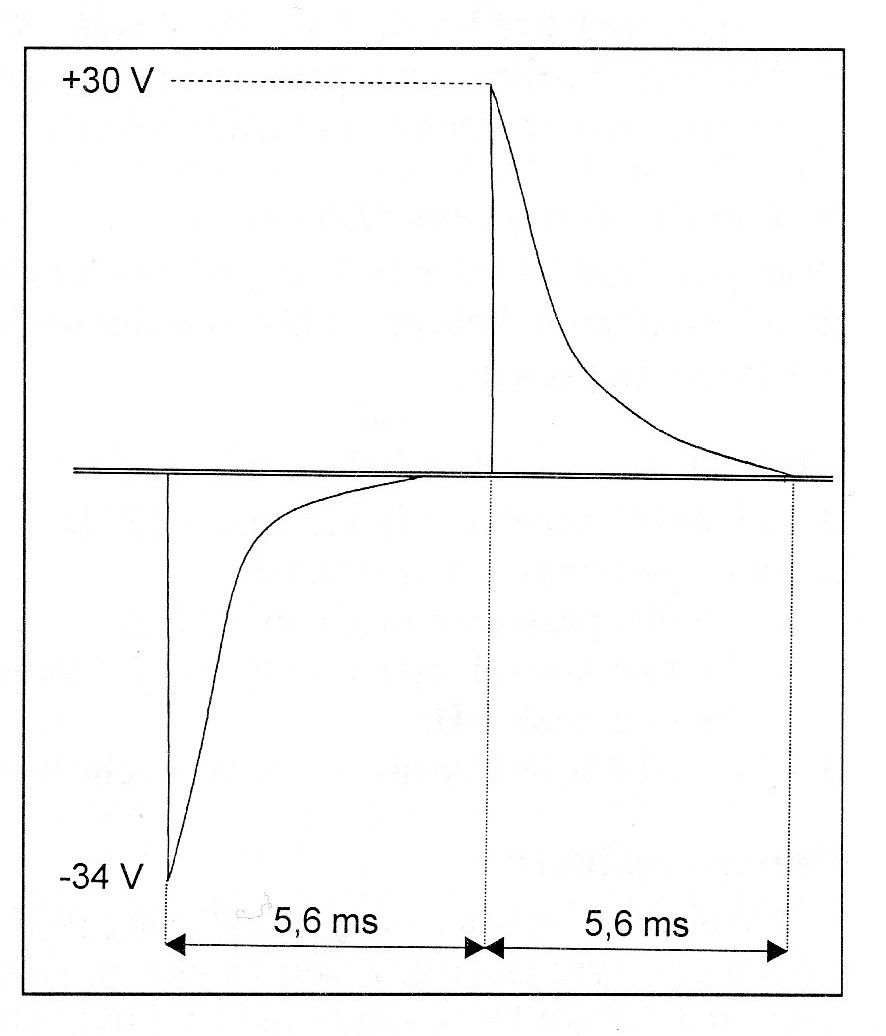 = kontaktní nízkofrekvenční proud tvořený symetricky bifázickými, hrotitými impulzy
PROČ H? Grafická podoba s H-reflexem.
Délka trvání jednoho dvojitého (bifázického) impulzu je 11,2 ms (půlvlna 5,6 ms)
Amlituda kladné a záporné půlvlny není identická - kvůli zvýraznění dráždivého efektu první půlvlny
Kdyby záporná půlvlna nebyla posílena - obě by způsobovaly depolarizaci membrány
Každá půlvlna je schopna vyvolat akční potenciál na nervové tkáni, ale pouze 1 impulz vyvolá svalovou kontrakci (2. Impulz spadá do relativní refrakterní fáze svalu)
Záškub je závislý na frekvenci impulzu
2 Hz: analgetický efekt dle endorfinové teorie B, intenzita NPM, v praxi: 2 záškuby za 1 sek.
50 Hz: trofotropní (sympatikolytický) efekt, gangliotropní aplikace, intenzita NPS
60 Hz: analgetický efekt dle principu VTB, intenzita NPS
H-VLNY & JEJICH EFEKT
Mechanismus účinku
INDIKACE H-VLN
Lokální svalové reflexní změny, f = 2 Hz

Stavy po kontuzích, distorzích:
Ve fázi pasivního městnání (f = 2 Hz)
Ve fázi konsolidace (analgetický účinek 60 Hz, myorelaxační a antiedematózní účinek 2 Hz)


Chronické bolestivé afekce pohybového systému (artrózy)
Kruhové samolepící elektrody o průměru 6 cm

Doba aplikace: 10-20 min., kratší pro akutní stavy.

Step jako prevence adaptace tkání není nutný, protože díky tvaru impulzu akomodace nervových vláken a tedy adaptace tkání nehrozí.

Frekvence: akutní denně, subakutní až chronické 3x T, celkově 5-9.
Způsoby, doba & frekvence aplikace
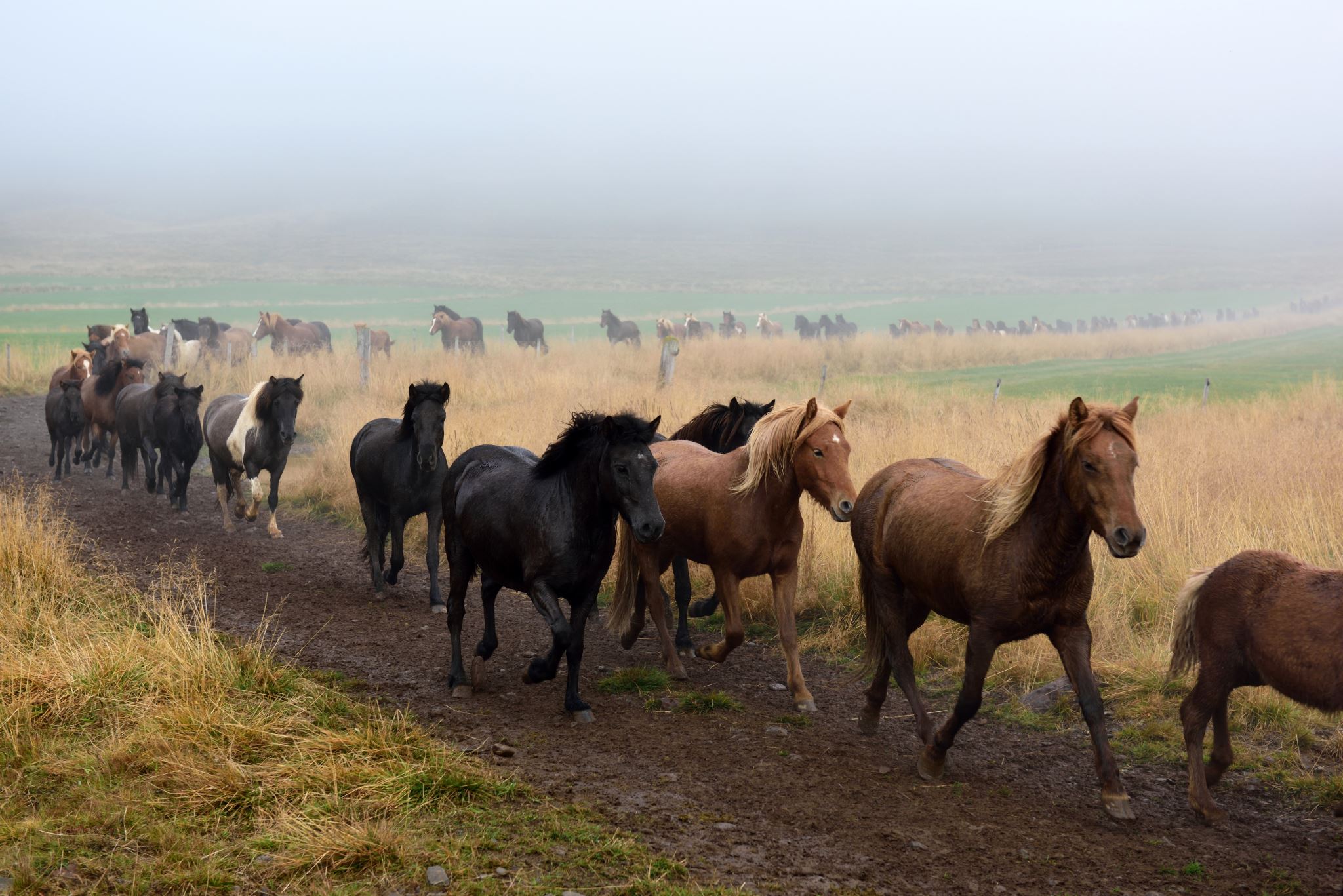 H-VLNY
Frekvence 2 Hz se využívá ve veterinární medicíně u koní po dostizích k urychlení regenerace na principu zlepšení utilizace laktátu po jednorázovém rychlostním výkonu.
Poděbradský, J. – Poděbradská, R. Fyzikální terapie. Manuál a algoritmy. Praha: Grada, 2009. ISBN 978-80-247-2899-5.
přednášky Mgr.  J. Urbana FTK UP Olomouc.
Poděbradský, J.: Rehabilitace a fyzikální lékařství. Praha: ČLS JEP, 1995. 50s
LITERATURA
Děkuji za pozornost!